物质的量单元复习
高中化学 苏教版 必修第一册
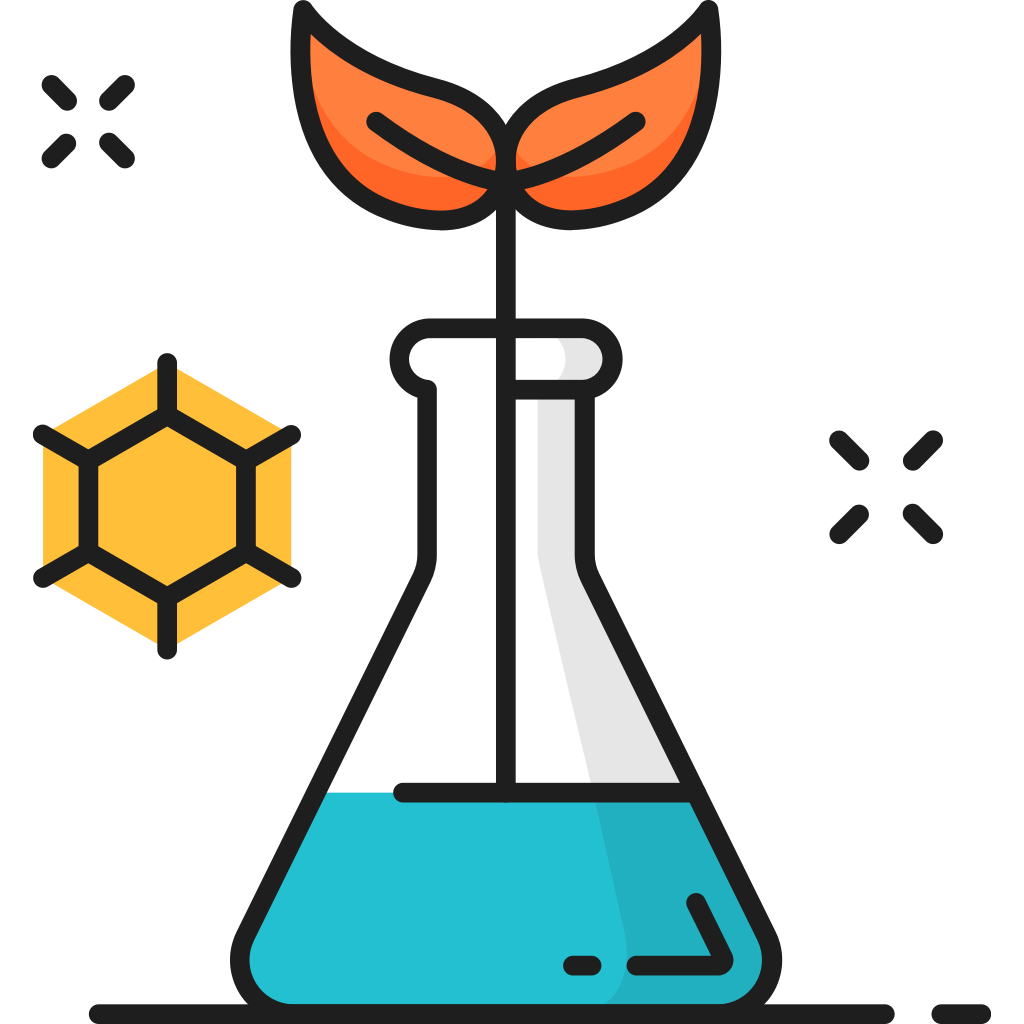 王依依
情境引入
昆虫的小世界
情境引入
如何计量微观粒子的数量、质量、体积和浓度？
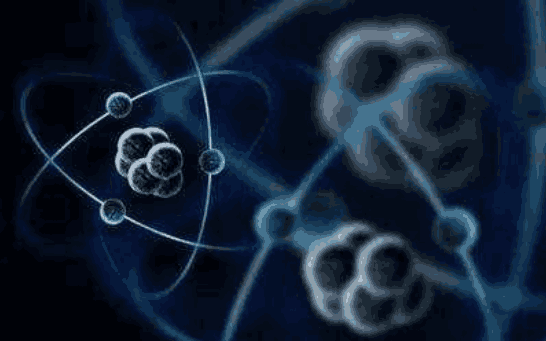 知识点（一）
阿伏伽德罗常数
概念：
符号：
单位：
物质的量
概念：
符号：
单位：
一定数目的微观粒子的集合体
n
摩尔 mol
N = n · NA
12 g 12C所含的碳原子数称为阿伏伽德罗常数
NA
mol-1
课堂小练
注意：（1）摩尔是物质的量的单位。
            （2）物质的量适用于微观粒子，应用需表明粒子种类。
            （3）阿伏伽德罗常数近似值为6.02×1023。
1.设NA代表阿伏加德罗常数的值，下列说法中正确的是(　　)。
A.摩尔是化学上常用的一个物理量
B.1 mol水中含2 mol氢和1 mol氧
C.6.02×1023就是阿伏加德罗常数
D.含有NA个氧原子的H2SO4的物质的量是0.25 mol
D
知识点（二）
摩尔质量
概念：
符号：
单位：
数值：
单位物质的量的物质所具有的质量
M
g·mol-1
当物质的质量以克为单位时，摩尔质量在数值上等于该物质的相对原子或相对分子质量。
m = n · M
课堂小练
注意：（1）摩尔质量的单位是g·mol-1。
            （2）摩尔质量在以g·mol-1为单位时，其数值才等于该物质的相对原子或相对分子质量。
2.下列说法正确的是(　　)
A．NaOH的摩尔质量为40 g
B．1 mol O2的质量与它的相对分子质量相等
C．氖气的摩尔质量(单位g·mol-1）在数值上等于它的相对原子质量
D．1 mol OH-的质量为17 g·mol-1
C
知识点（三）
气体摩尔体积
概念：
符号：
单位：
数值：
单位物质的量的气体所占的体积
Vm
L·mol-1 
Vm  在不同条件下，数值不同，在标准状况（273K，101kPa）下，Vm  为22.4 L·mol-1  。
V = n · Vm
课堂小练
注意：Vm为22.4 L·mol-1 的条件：①气体；②标准状况。
3.下列说法正确的是(　　)。
A.22.4 L氧气中含有NA个氧气分子
B.标准状况下,0.5 mol水的体积约为11.2 L 
C.44 g二氧化碳的体积约是22.4 L 
D.标准状况下,2 mol氮气的体积约为44.8 L
D
知识点（四）
物质的量浓度
概念：
符号：
单位：
单位体积溶液中所含溶质的物质的量
CB
mol·L-1
n B= CB · V
课堂小练
注意：（1）物质溶于一定体积的溶剂中，溶液体积不等于溶剂体积。
            （2）从一定物质的量浓度的溶液中取出任意体积，物质的量浓度不变，但溶质的物质的量不同。
4.NA是阿伏加德罗常数的值。下列说法正确的是（       ）
A．0.1 mol·L−1的NaOH溶液中含有的钠离子数为0.1NA个
B．1 L 1 mol·L-1的Na2SO4溶液中含有142 g Na2SO4
C．从1 L 1 mol·L-1的Na2SO4溶液中取出500 mL以后,剩余溶液中Na2SO4的物质的量浓度为0.5 mol·L-1
D．向1L水中加入40g NaOH固体即得1 mol·L−1NaOH溶液
B
课堂小结
课堂巩固
5.NA是阿伏加德罗常数的值。下列说法正确的是（       ）
A．标准状况下，22.4L H2O含有的分子数为NA
B．常温常压下，1.06 g 的Na2CO3含有Na+数为0.02NA
C．常温常压下，NA个CO2分子占有的体积为22.4L
D．物质的量浓度为0.5mol·L-1的MgCl2溶液中，含有Cl-个数为NA
B
高考链接
6.（2020·新课标Ⅲ）NA是阿伏加德罗常数的值。下列说法正确的是（       ）
A．22.4 L(标准状况)氮气中含有7NA个中子
B．1 mol重水比1 mol水多NA个质子
C．12 g石墨烯和12 g金刚石均含有NA个碳原子
D．1 L 1 mol·L−1 NaCl溶液含有28NA个电子
C
方法凝练
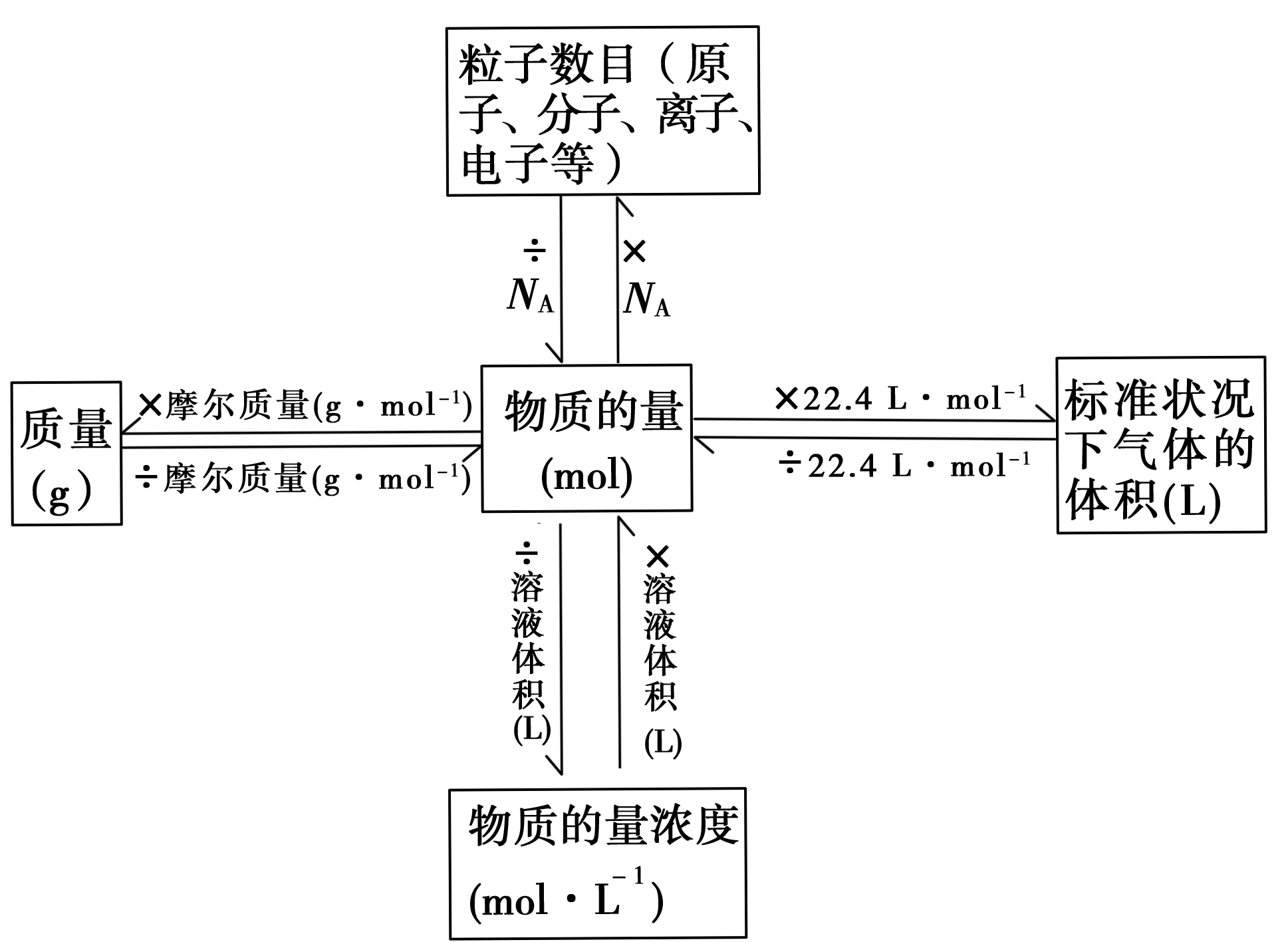 知识点五
物质的量在化学方程式计算中的应用
例如                           2Na   +   2H2O   =    2NaOH    +   H2 ↑
化学计量数之比         2               2                   2                 1
2NA           2NA              2NA            NA
扩大NA倍
2mol           2mol           2mol          1mol
物质的量之比
46g             36g              80g             2g
质量之比
化学计量数之比=物质的量之比
学以致用
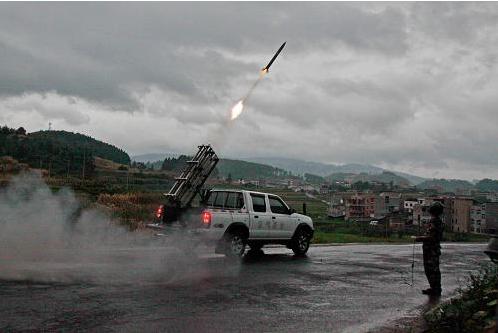 AgI可用于人工降雨，它是由AgNO3溶液和KI制得。某生产碘化银降雨弹的工厂购进了一批硝酸银，生产前需要检测这批硝酸银是否为达标产品（大于或等于99.50%），如何进行检测？
工厂技术人员通常用NaCl来检测AgNO3的含量，将1.700g的待测样品溶于水配成100.0 ml 溶液，此溶液与过量的0.1000 mol·L-1 NaCl 溶液完全反应，将所得的沉淀过滤、洗涤、干燥，得到固体1.430g。该批硝酸银是否为达标产品？
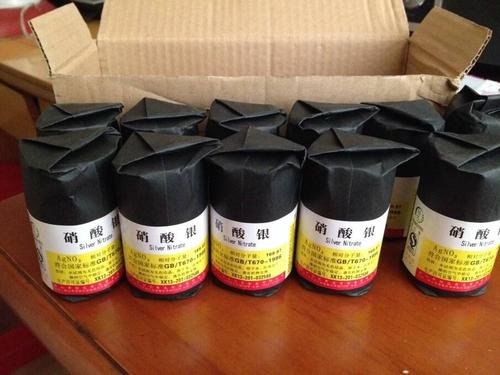 课后作业
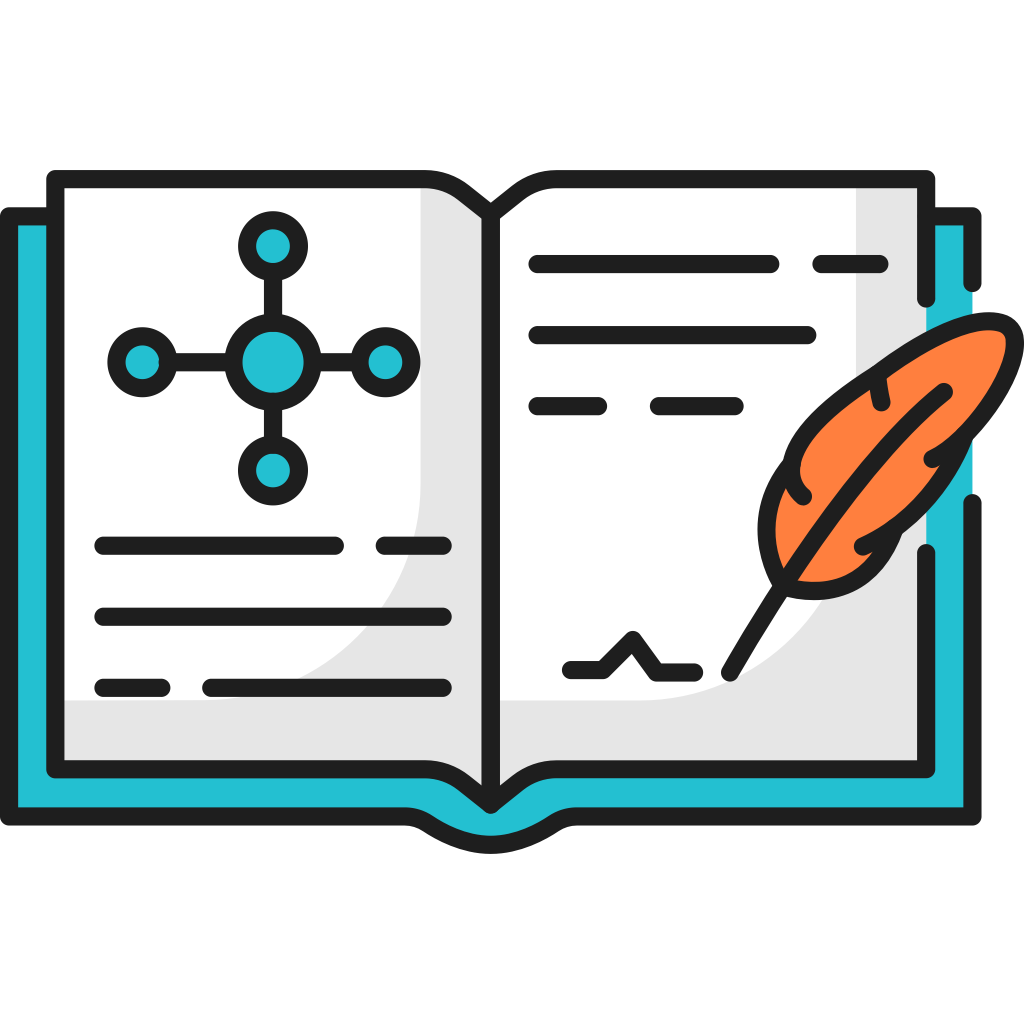 1、学案 课后习题
2、预习手册 P61-62